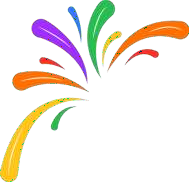 Agosto
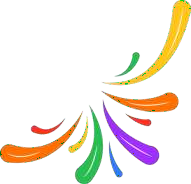 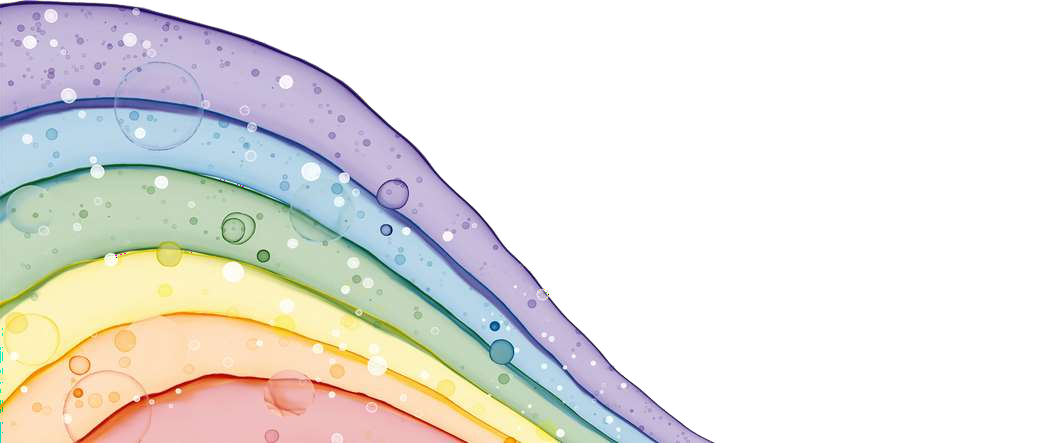